NOM:                                                              DATE:                                                 GROUPE:
Psst!
il n’y a pas de bonnes ou
de mauvaises réponses.
CAHIER DE L’ÉLÈVE
LA PIQÛRE DES VACCINS - QUESTIONNAIRE D’OUVERTURE
Dans quelques jours tu auras la chance de participer à la conférence intéractive « LA PIQÛRE DES VACCINS »


Pour bien te préparer à la conférence, nous te proposons de commencer une réflexion à l’aide d’un questionnaire d’ouverture. Puis, suite à la conférence, tu auras à rédiger une affiche, un dépliant ou une vidéo informative sur les vaccins et le système immunitaire destiné aux élèves de ton école. 


Mise en situation
Les innovations technologiques, telles que les vaccins,  sont conçues pour répondre à nos besoins. Elles sont inventées dans un seul et unique but : rendre notre vie plus facile. Le processus de développement d’une innovation technologique s’appuie sur des connaissances. Ces dernières sont le fruit de questionnements, d’observations, d’expérimentation, d’essais, d’erreurs et de réussites qui mènent à des découvertes qui changent le monde. 


Le domaine de la recherche médicale n'échappe pas à ce processus d’acquisition de connaissances. Au cours de la conférence interactive « La Piqûre des vaccins » tu auras l’opportunité d’apprendre de nouvelles choses sur l’histoire de ceux et celles qui ont fait des observations et qui ont acquis des connaissances menant au développement des vaccins. Des toutes premières observations, des essais et erreurs, jusqu'aux plus récents vaccins contre la COVID-19. 


Cette année tu recevras ou tu as reçu différents vaccins contre les maladies suivantes : virus du papillome humain (VPH), méningocoque, hépatite B, diphtérie, tétanos.
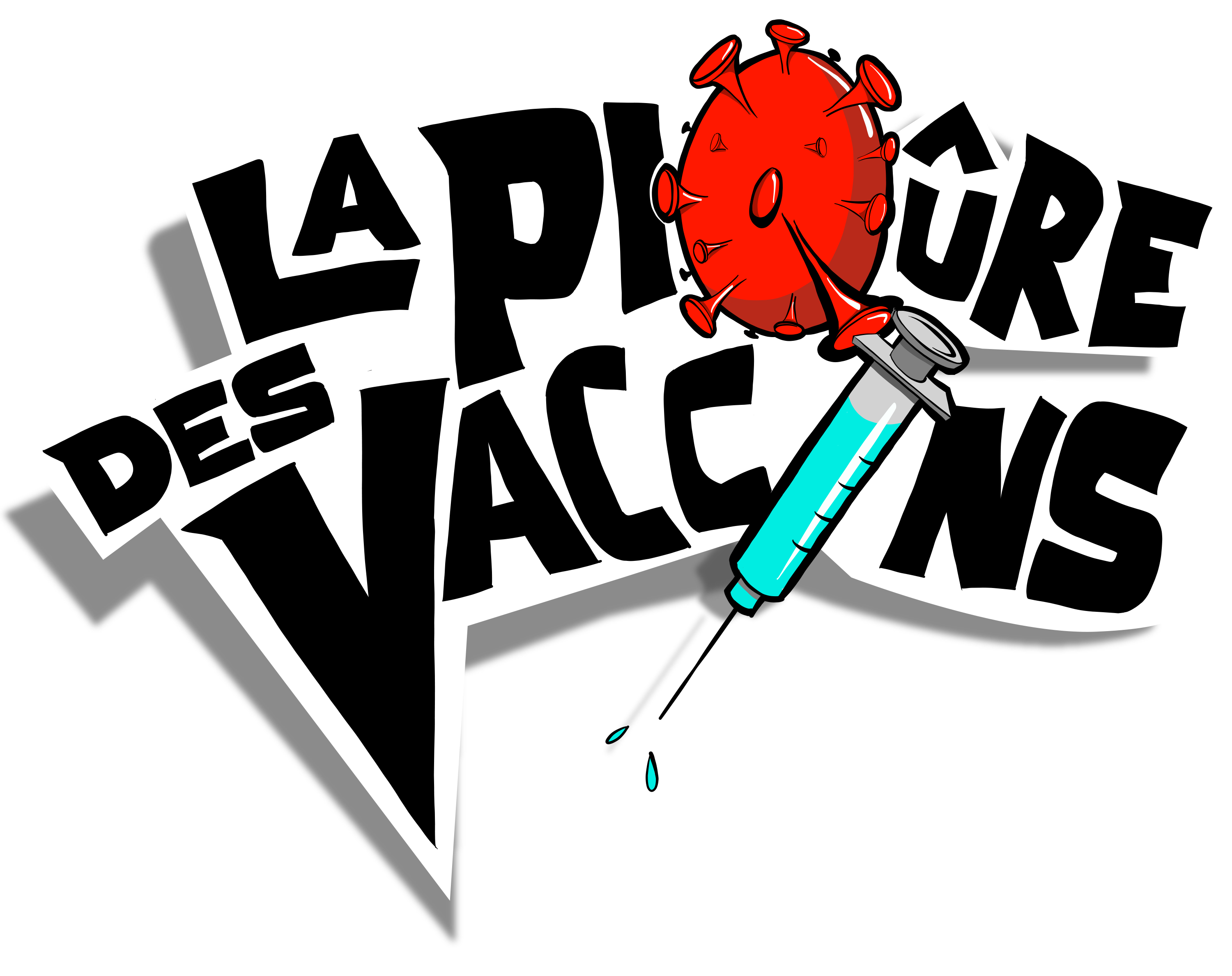 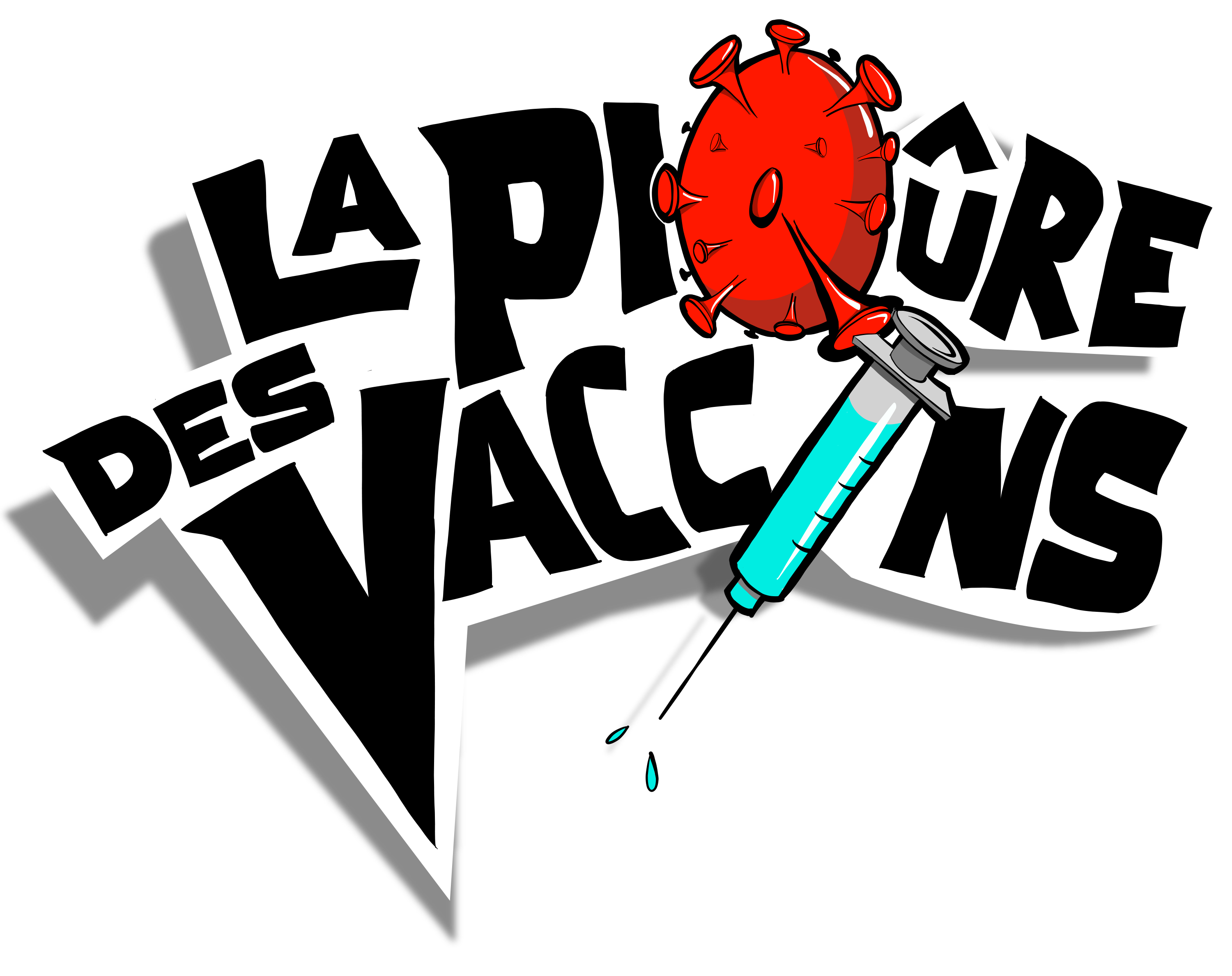 Réponds aux questions suivantes
selon ton opinion et tes connaissances actuelles.
Que penses-tu des vaccins?
Que sais-tu des risques des vaccins?
Que sais-tu des bénéfices de cette technologie?
Et maintenant profite bien de la conférence interactive!!